Sectionalism and Nationalism
1820-1865
I can describe how different sections of the nation developed different patterns of life and ideas on government.
I can determine how changes in transportation and industry affected life.  
I can evaluate sources of unity and nationalism. 
I can describe the outcomes of Supreme Court cases at this time that strengthened the federal government.
SECTIONALISM – strong sense of loyalty to a section or region instead of the nation as a whole
NORTH 
Industrial Revolution – shift in Northeast to manufacturing instead of just shipping and trade
Agriculture and slavery dwindling in north
Factory system – machinery and laborers assigned to different tasks, new approach taking industry out of homes and small workshops
Where? – starts in GB, comes to NE
When? – late 1700s, early 1800s
Mass production – production of goods in large quantities
Textile industry – starts to demand cotton from south
SOUTH 
King cotton – in demand in Britain and north, Louisiana, Miss, Alabama become cotton kingdoms
Slavery – declined during the Revolution but on the rise in 1820s, greatly leaps from 1820-1860 paralleling growth in cotton production
Cotton gin – Eli Whitney machine helped comb the cotton of seeds, wealthier farmers bought up large areas of land between Appalachian Mts. And Miss. setting up large plantations
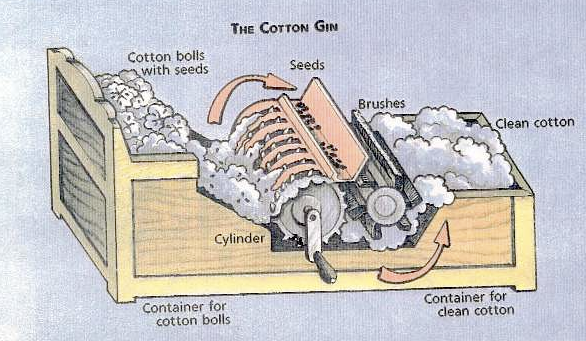 NATIONALISM – “ERA OF GOOD FEELINGS”
American System – 1815 under Madison, promoted by Henry Clay
Transportation and other internal improvements
Established protective tariff (tax on imported manufactured goods)
Resurrecting national bank
Second Bank of US – made nationwide currency, helped business
Tariff of 1816 – increased price on Brit. Goods allowing Am. Made merchandise and even field to compete
Transportation Revolution and Internal Improvements – needed for people in different regions to do business, travel, communicate and transport goods
National Road – connected Maryland to Illinois 1838
Erie Canal – 1825 linked Hudson River to Lake Erie (Atlantic O – Great Lakes)
NYC – dominant port
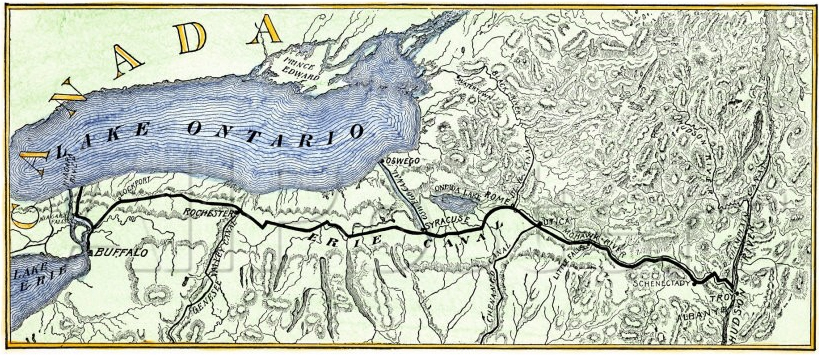 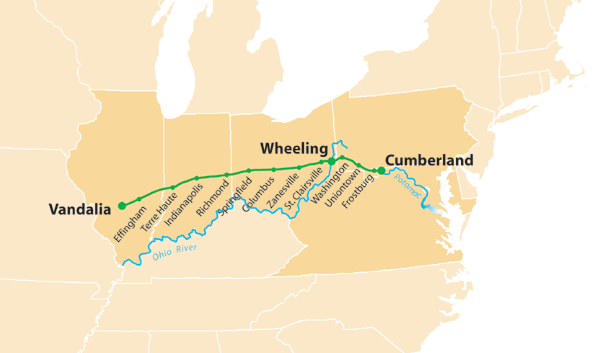 Supreme court under chief justice john marshall (Marbury v. Madison too)
Federalist believing in strengthening federal government, defined and strengthened power of Supreme Court and judicial branch
McCulloch v. Maryland – strengthened fed. Government’s control over the economy, state could not tax a federal bank
Gibbons v. Ogden – fed gov has the power to regulate everything that crosses state lines (today includes shipping by truck, train, plane, air traffic, tv, cell phone transmissions)
Limiting state powers – states could not interfere with business and commerce and interfere with contracts
Foreign Policy – priority was security and expansion of territory, Rush-Bagot Treaty 1817 led to demilitarized border with Canada
Adams-Onis Treaty – Spain gave up Florida and claims in Oregon
Monroe Doctrine – warned Europe not to interfere in Western hemisphere with existing colonies and US would stay out of Euro affairs
1820
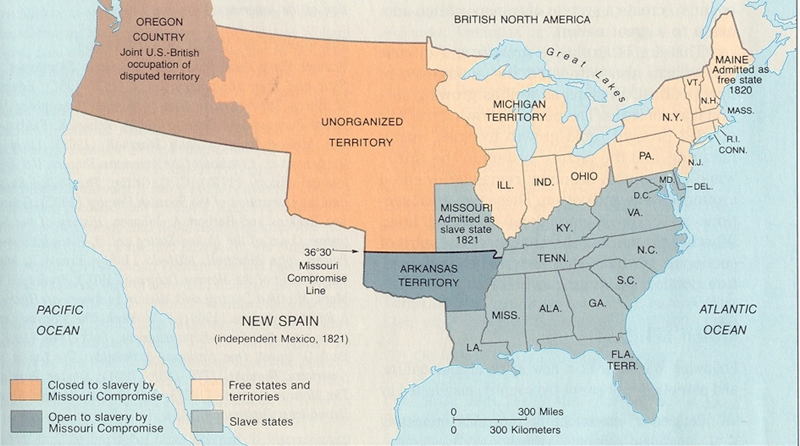 1850
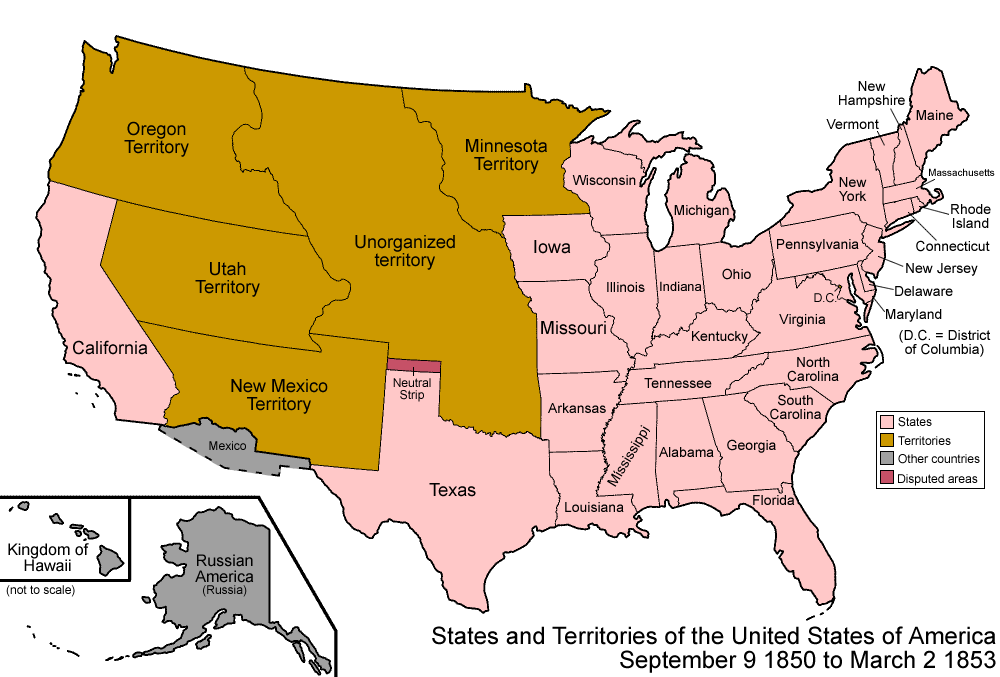 1. The main purpose of the Monroe Doctrine (1823) was to
(1) stake a claim to Mexican territory
(2) limit European influence in the Americas
(3) force the British out of the Oregon Territory
(4) establish full control over Canada
 
2.  During the first half of the 19th century, the construction of canals and roads led to the
(1) expansion of trade between Midwestern farmers and eastern merchants
(2) growth of plantation agriculture in Texas and New Mexico
(3) severe economic decline of the South
(4) bankruptcy of several railroad companies in the Mississippi Valley
3.  A high protective tariff passed by Congress is intended to affect the United States economy by
(1) promoting free trade
(2) limiting industrial jobs
(3) encouraging American manufacturing
(4) expanding global interdependence

4.  The climate and topography of the southeastern United States had a major impact on the history of the United States before 1860 because the region
(1) became the center of commerce and manufacturing
(2) developed as the largest domestic source of steel production
(3) was the area in which most immigrants chose to settle
(4) provided agricultural products that were processed in the North and in Europe
5.  What was an immediate effect of the completion of the Erie Canal in 1825?  
(1) Prices increased for food products along the Atlantic Coast.
(2) Farmers could more easily ship grain to eastern markets.
(3) A territorial conflict began with Canada over the Great Lakes.
(4) Railroads were forced to reduce their shipping rates.  
 
6.  What was one result of the Supreme Court’s decision in Gibbons v. Ogden (1824)?
(1) The power of the federal government over interstate commerce was strengthened.
(2) The rights of accused individuals were expanded.
(3) The power of the judicial branch was limited.
(4) The Court declined to hear cases involving disputes between states.
7.  Many of the decisions made by the Supreme Court while John Marshall was Chief Justice led directly to
(1) a reduction of federal influence in economic affairs
(2) an increase in the power of the federal government over the states
(3) a greater role for Congress in foreign policy
(4) a limitation on slavery in the states
 
8.  During the first part of the 19th century, differences between the North, South, and West led to
(1) sectionalism 				(2) isolationism
(3) federalism				(4) mercantilism
9.  The cotton gin advanced the growth of the textile industry because it
(1) reduced the time needed to plant cotton seeds
(2) improved the process of weaving cotton cloth
(3) made it possible for unskilled slaves to cultivate cotton
(4) provided a faster method of separating seeds from cotton fiber

10.  In the early 1800s, which factor was most important in the development of Northern
manufacturing centers?
(1) abundance of water power 		
(2) availability of slave labor in the North
(3) development of gold mines		
(4) access to passes through the Appalachian